End-to-end training of Multimodal Model and ranking Model
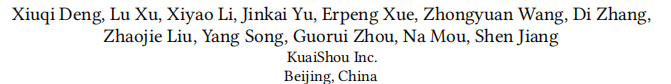 arxiv24
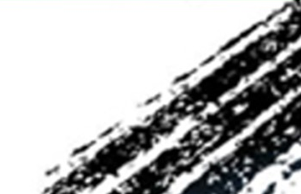 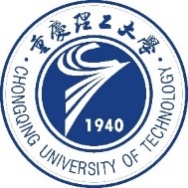 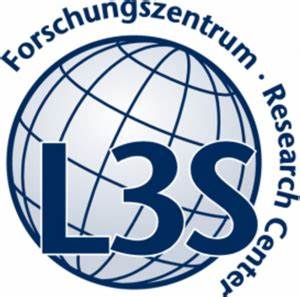 Reported by Jiale Shen
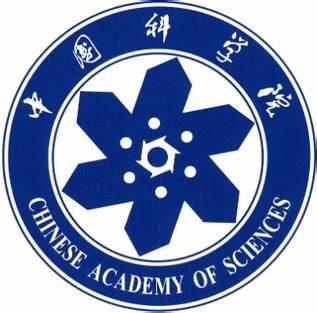 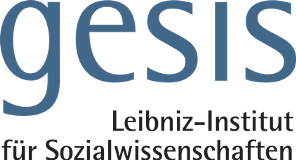 motivation
1.Traditional recommender systems heavily rely on ID features, which often encounter challenges related to cold-start and generalization.Modeling pre-extracted content features can mitigate these issues,but is still a suboptimal solution due to the discrepancies between training tasks and model parameters.
Overview
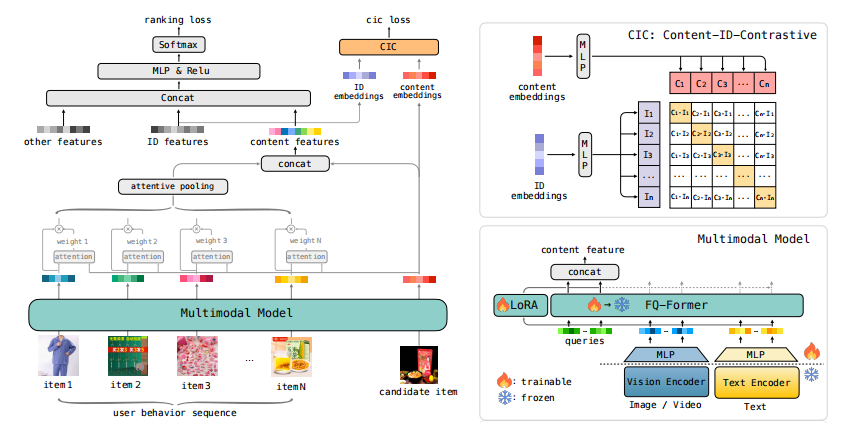 Approach
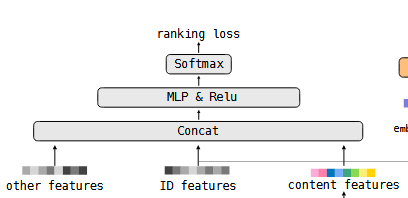 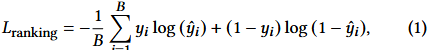 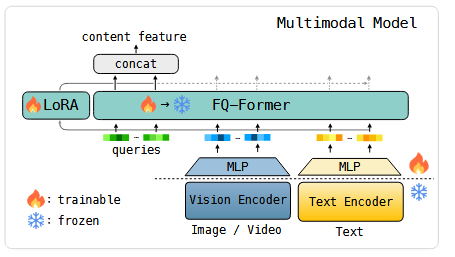 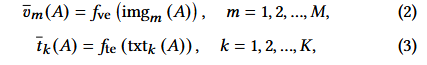 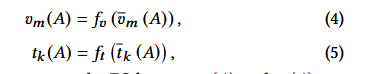 Approach
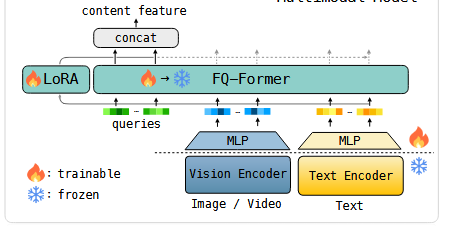 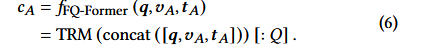 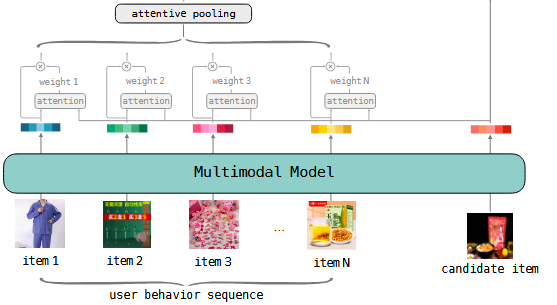 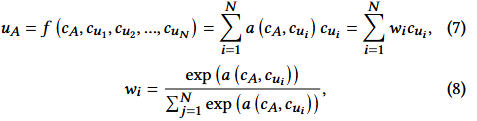 Approach
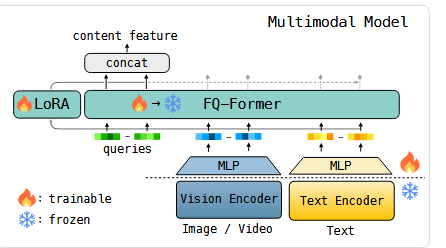 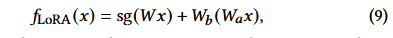 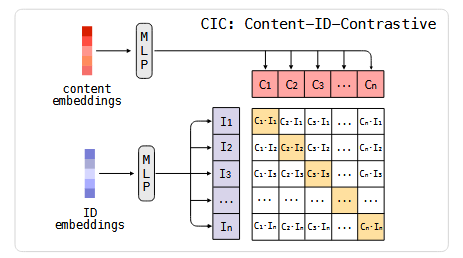 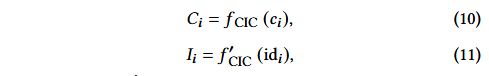 Approach
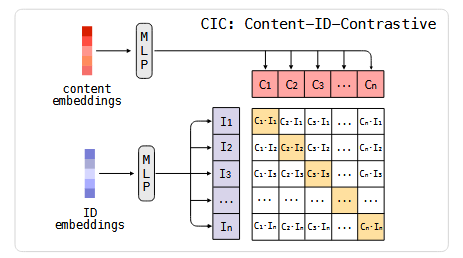 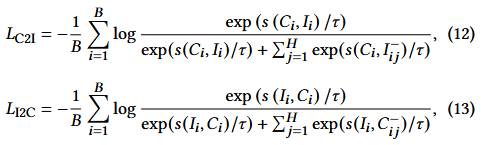 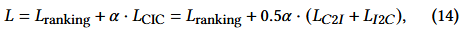 Experiment
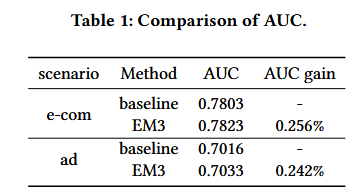 Experiment
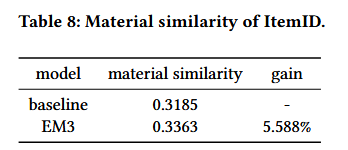 Experiment
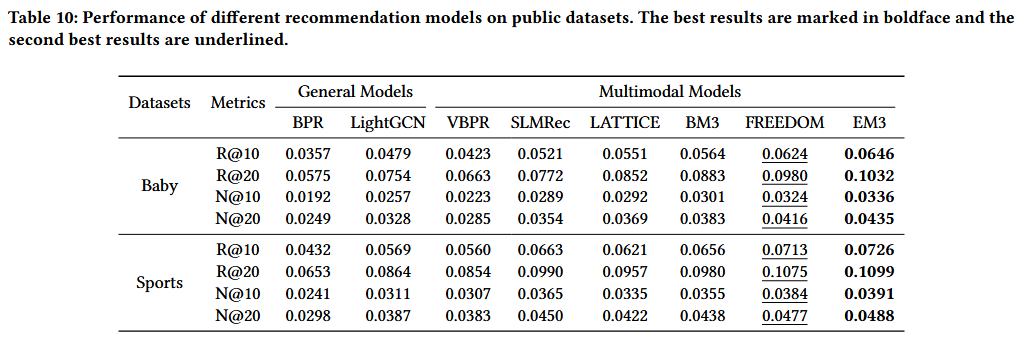 Thank you!